Всеукраїнський комплексний інтерактивний конкурс« Історик-Юніор-2014»
«Історичне підґрунтя творчості Тараса Григоровича Шевченка на прикладі поеми “Іржавець”»
Автор проекту: 
Литвинець Оксана Григорівна, 
учениця 10-А класу 
Нововолинського ліцею-інтернату 
Волинської обласної ради
Науковий керівник: Сологуб Олег Богданович, вчитель історії, вчитель вищої категорії, 
вчитель – методист.
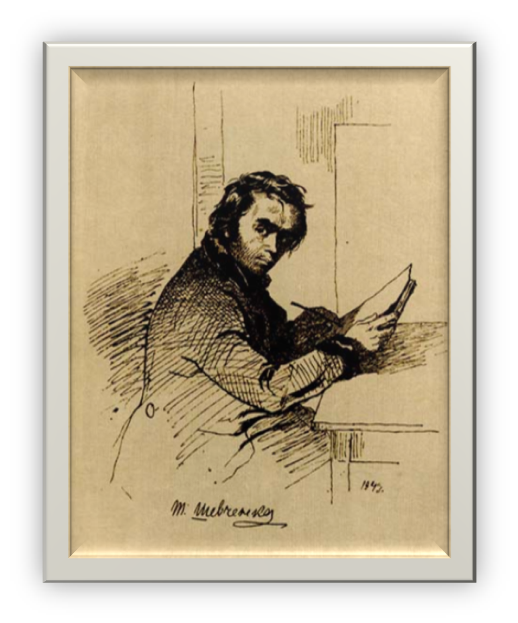 
Слава не поляже;
Не поляже, а розкаже,
Що діялось в світі,
Чия правда, чия кривда
І чиї ми діти.

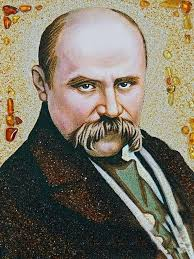 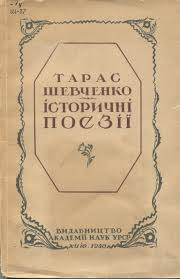 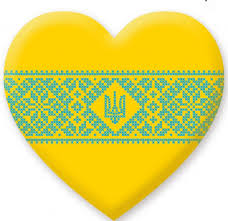 Назва твору
Іржавець (або Ржавиця) — село Прилуцького повіту Полтавської губернії (тепер Ічнянського району Чернігівської обл.). Назва твору, а почасти й сюжет його пов’язані не стільки з однойменною назвою села, скільки з легендою про чудотворну ікону, що знаходилася в цьому селі й плакала з жалю над долею України.
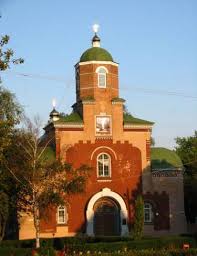 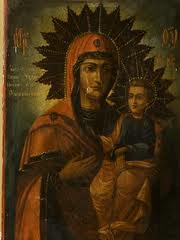 Співставлення історичних фактів із описаним подіями
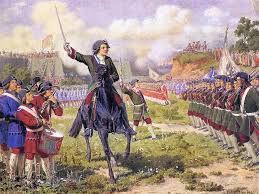 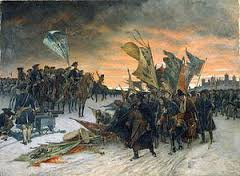 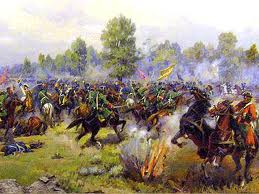 «…Розказали кобзарі нам
Про войни і чвари,
Про тяжкеє лихоліття…
Про лютії кари…»
Північна війна (1700-1721 рр.) — війна між Московським царством та Королівством Швецією за панування на Балтиці. 
   Петро І використовував війська Гетьманщини та запорозьких козаків у власних інтересах та військових діях.
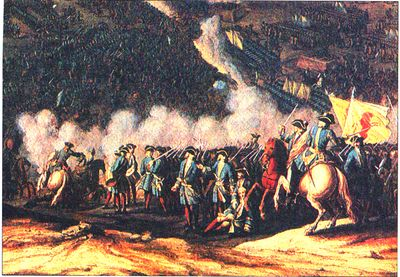 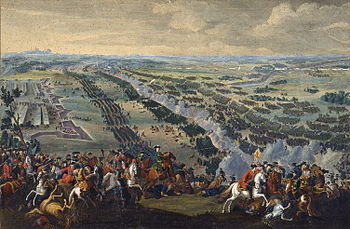 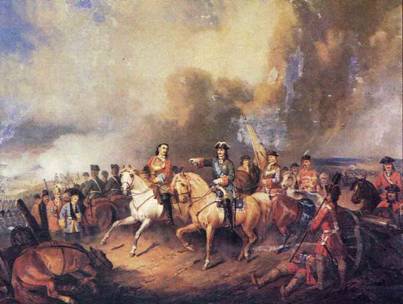 «…Нарадила мати,
       Як пшениченьку пожати,
             Полтаву достати.
                  Ой пожали б, якби були
                       Одностайне стали…»
Полтавська битва — визначна баталія під час Великої Північної війни між арміями Карла XII та Петра I. Відбулася 27 червня 1709 року поблизу Полтави.
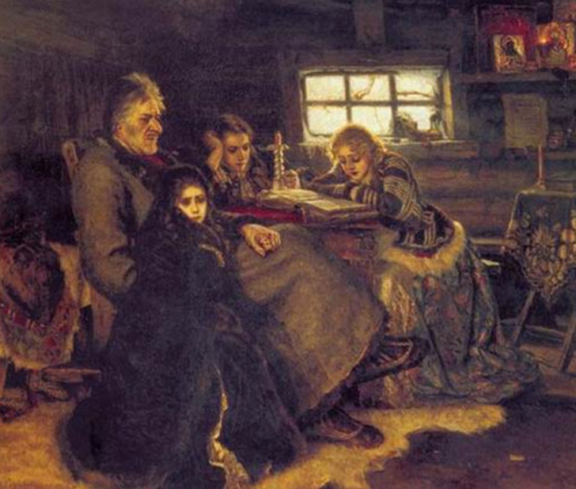 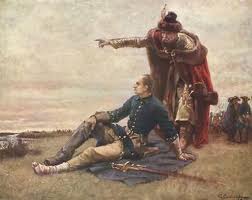 «…Наробили колись шведи
Великої слави,
Утікали з Мазепою
В Бендери з Полтави…»
Після поразки під Полтавою 27 червня 1709 р. шведське військо на чолі з Карлом XII і загони І. Мазепи відступили до молдавського міста Бендери, яке тоді перебувало у володіннях Туреччини. Незабаром І. С. Мазепа помер, а Карл XII залишався у Туреччині до 1714 р., сподіваючись з допомогою Османської імперії взяти «реванш» за поразку під Полтавою.
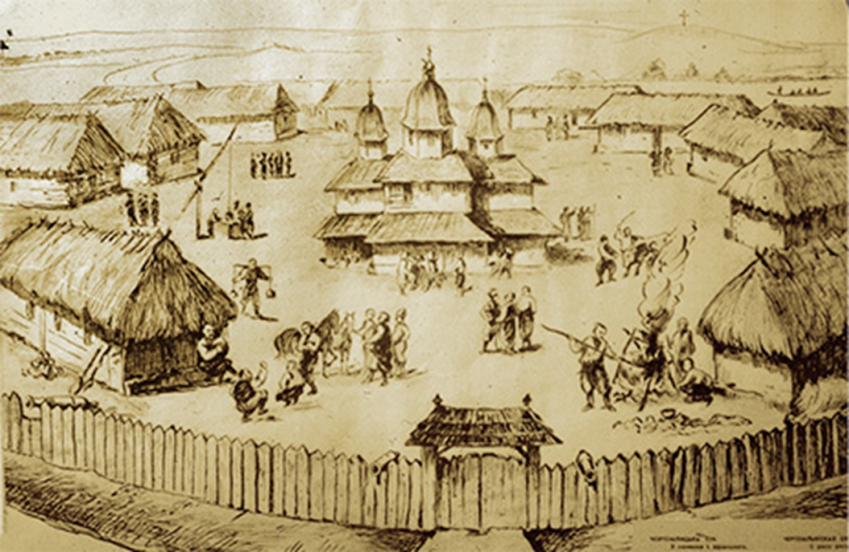 «…Як покидали запорожці Великий Луг і матір Січ,     
Взяли з собою Матер Божу,        
А більш нічого не взяли,
І в Крим до хана понесли
На нове горе-Запорожжя…»
Великий Луг (Хортиця) — острів на Дніпрі, був важливим форпостом Запорозької Січі. Після зруйнування Січі царськими військами і компанійським полком Г. Ґалаґана 14 травня 1709 р. чимало запорожців утекли на човнах на південь і у пониззі Дніпра 1711 р. збудували Олешківську Січ, що перебувала у володіннях кримського хана і зазнавала жорстоких утисків.
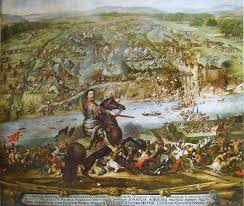 «…Побив Петра, побив ката
  На наглій дорозі.
    Вернулися запорожці,
      Принесли з собою
        В Гетьманщину той чудовний
          Образ Пресвятої…»
Прутський похід Петра І (1711 p.). Навесні московська армія вирушила через українські землі на Молдавію. Вступивши на територію Правобережної України, царські війська нищили міста й села, катували місцеве населення, десятки тисяч людей виганяли в Лівобережну Україну. Коли армія досягла Прута, там її оточили татари, турки, поляки й українці. Становище Петра, здавалося, було безвихідне, але йому вдалося відкупитись.
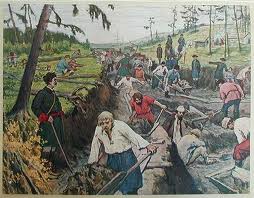 «...Отак її воєводи,
  Петрові собаки
    Рвали, гризли... І здалека
      Запорожці чули,
        Як дзвонили у Глухові,
          З гармати ревнули.
          Як погнали на болото
        Город будовати…
      Як діточки на Орелі
    Лінію копали
  І як у тій Фінляндії
В снігу пропадали…»
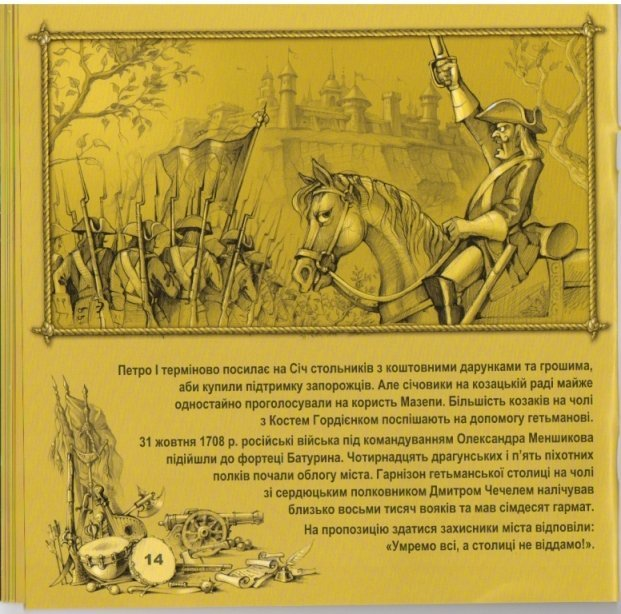 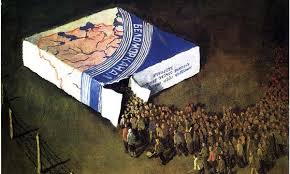 З 1708 р. Глухів став резиденцією гетьманів Лівобережної України. Згодом Петро І видав наказ про заслання козаків і селянську бідноту на будівництво Петербурга. Тим часом на річці Орел (лівій притоці Дніпра) також будувалася лінія укріплень. Під час подорожі по Україні Т. Шевченко 1845 р. був на Орелі і зробив кілька малюнків.
Відповідність ліричних героїв історичним постаттям
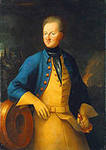 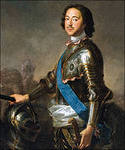 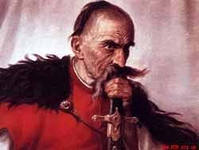 Іван Мазепа ─ український військовий,політичний і державний діяч. Гетьман Війська Запорозького, голова козацької держави  на Лівобережній (1687–1704 рр.) і всій Наддніпрянській Україні (1704–1709 рр.).
Петро Олексійович Романов  — юридично обіймав посаду царя Великої, Малої і Білої Русі (1682-1725 рр.), з 1721 р. також посаду імператора заснованої ним Російської імперії під ім’ям Петро I.
Карл XII  — король Швеції (1697—1718 рр.) та Гетьманської України 1708-1718 рр.).
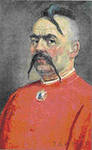 Палій Семен — Гурко Семен Пилипович (40-і роки XVII ст. — січень 1710 р.) — фастівський і білоцерківський полковник, один із ватажків визвольної боротьби на Правобережній Україні проти польських загарбників.
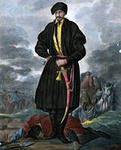 Гордієнко Кость (? — 1733 р.) — кошовий отаман Запорозької Січі. У кінці березня 1709 р., за домовленістю з Мазепою, привів під Полтаву 8 тисяч очолених ним козаків і уклав угоду з Карлом XII про військовий союз проти Москви.
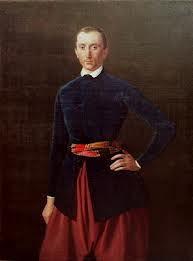 Ґалаґан Гнат Іванович (? — 1748 р.), чигиринський і прилуцький полковник. Т. Шевченко називає його «поганим» за те, що він допомагав царським військам руйнувати Січ і розправлятися з запорожцями.
Висновок
Геній Т. Шевченка  полягав в умінні творити неперевершені, небачені досі поетичні образи, які мали колосальну ідейну спрямованість і стояли недосяжно від первісних джерел. Його патріотично-визвольна поезія насичена духом волелюбства, бунтарства, героїчно-патріотичними ідеалами, самовідданістю, які були сформовані під впливом глибоких знань героїчних і водночас трагічних сторінок минулого України. Ця поезія стала виразником суспільно-політичних поглядів автора. Інтерпретація образів історичних осіб для Т. Шевченка – це можливість репрезентувати власне бачення проблем української державності, історії національної свідомості. 
      Поема «Іржавець» викриває жорстоке національне гноблення українського народу, кривди, заподіяні йому царизмом. Автор  вибухає ненавистю до кривавих царів-тиранів, але водночас поетизує страдників і праведників, пророкуючи оновлення народного життя.
Шевченко оспівує героїв козаків у своїх поемах, бо хоче, щоб вони назавжди залишилися в пам’яті народу і стали прикладом для нащадків. Ми повинні знати свою історію і пишатися нею, бо без минулого у нас немає майбутнього. Проте й не раз наголошував на любові один до одного, брата до брата, бо ми всі єдиної крові, ми ― одне ціле!!!
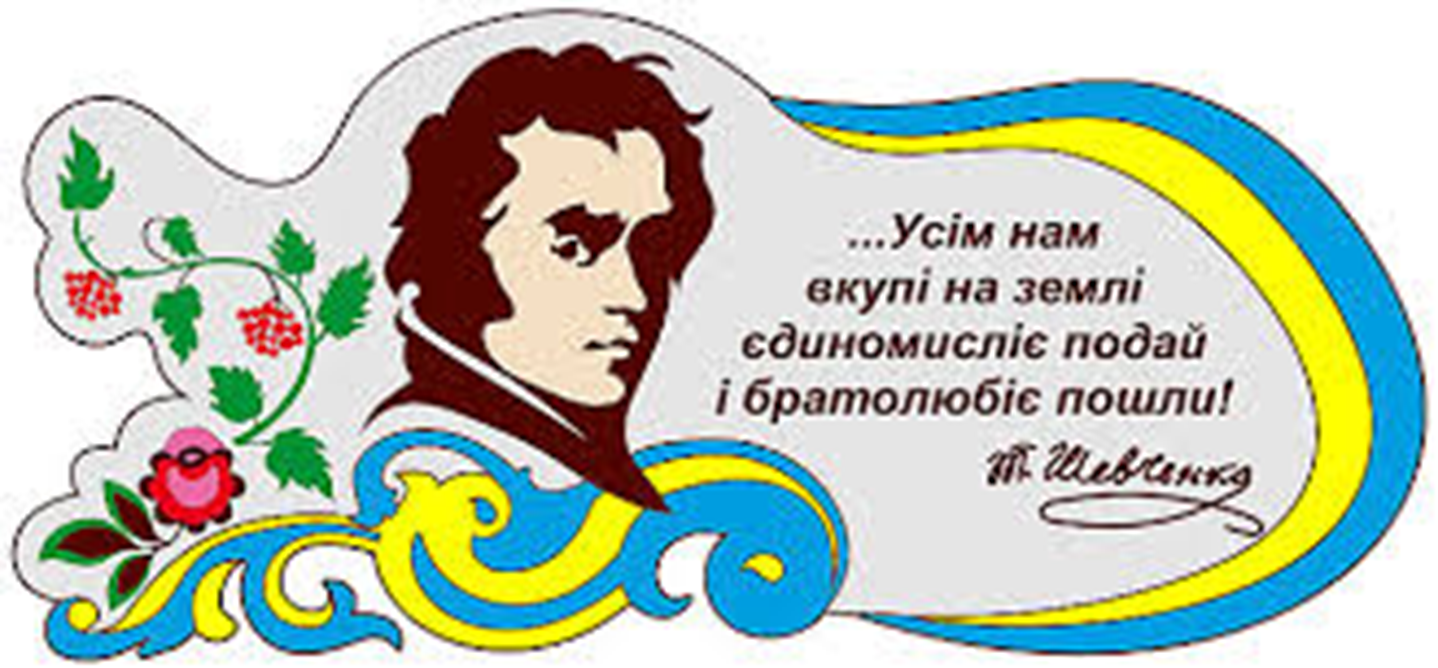 Дякуємо за увагу!!!
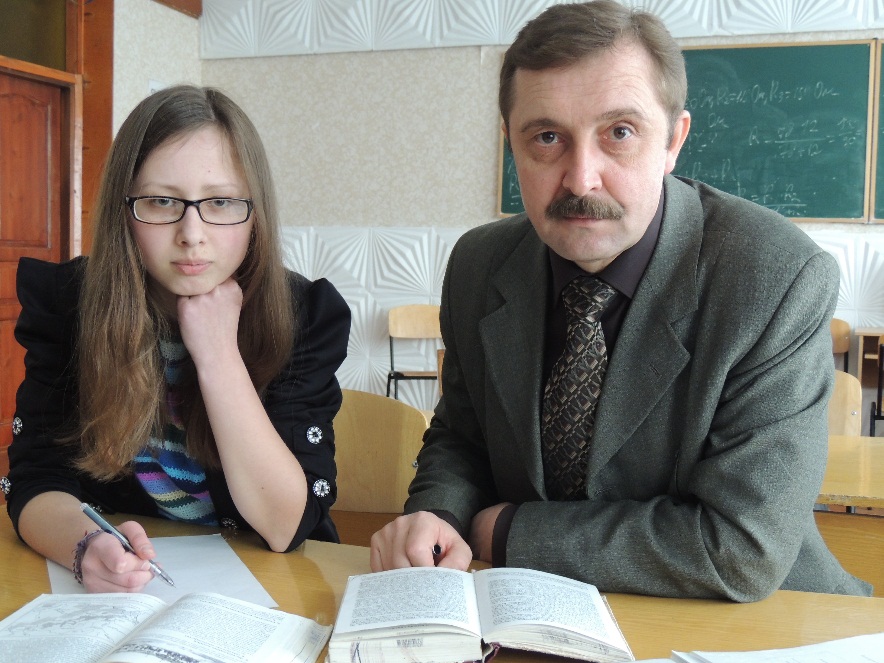 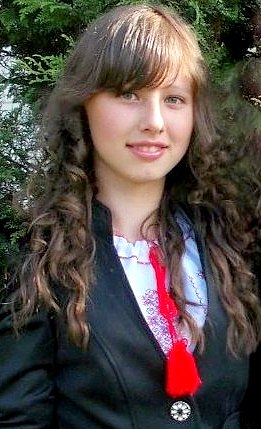 Підготувала: Литвинець Оксана Григорівна